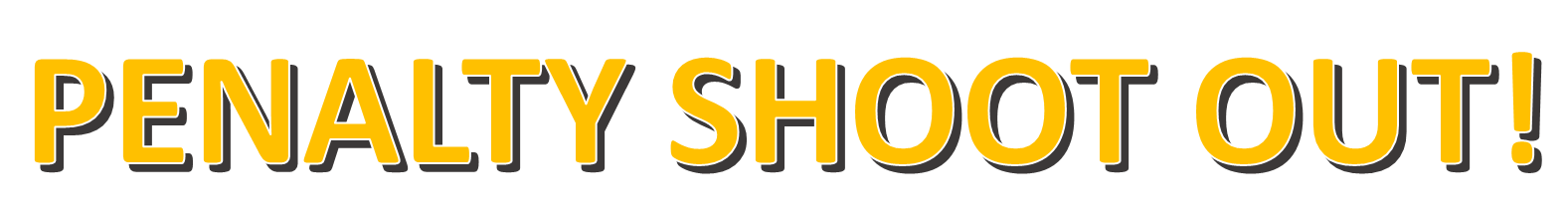 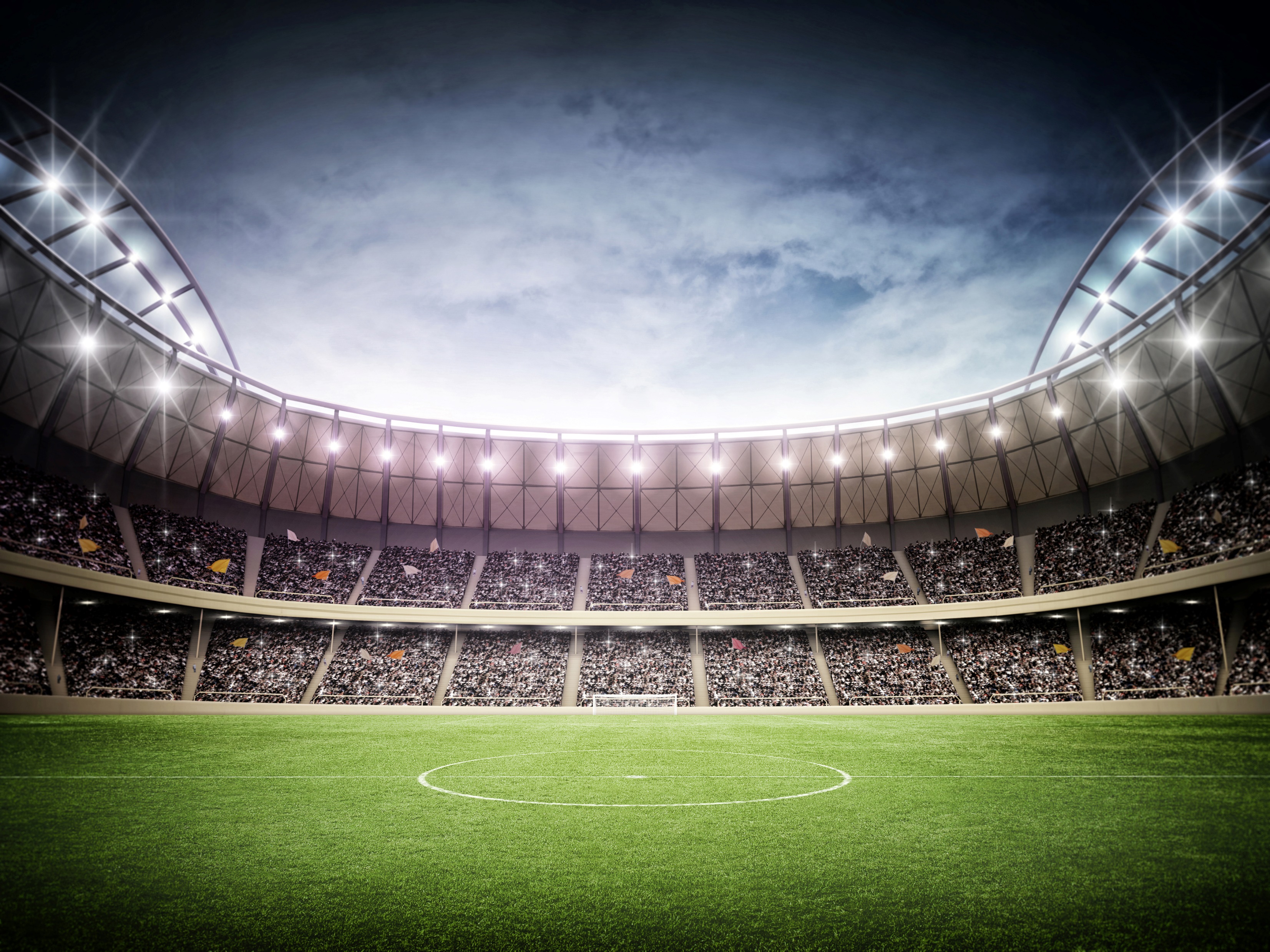 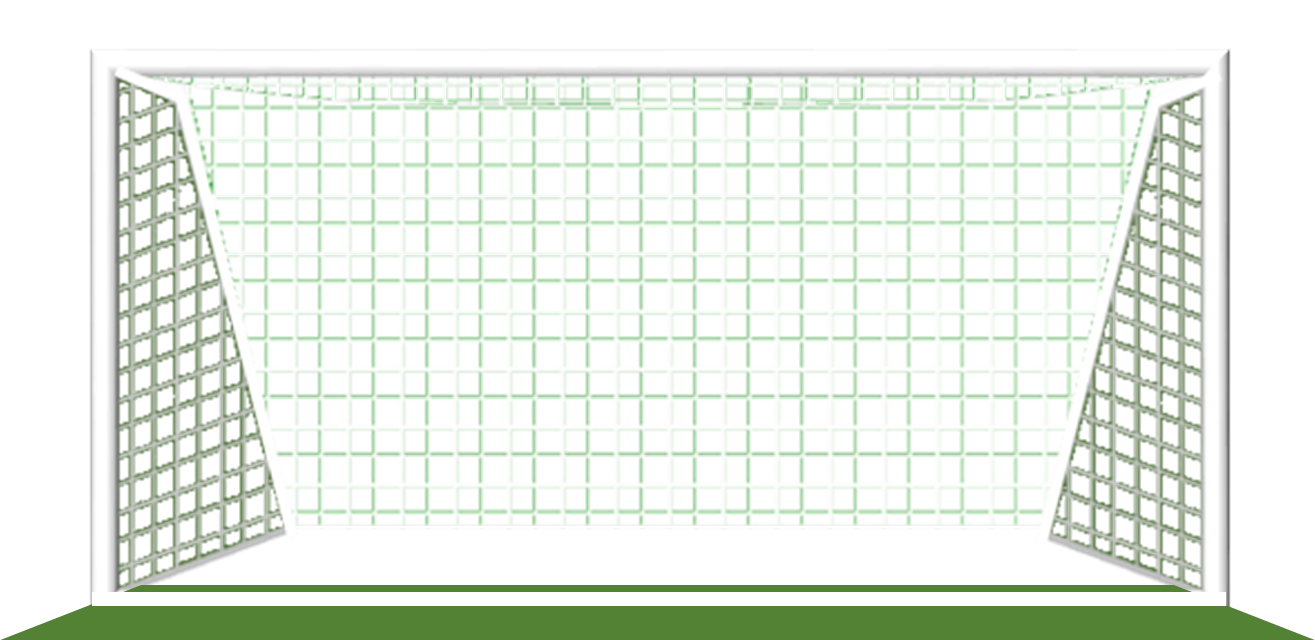 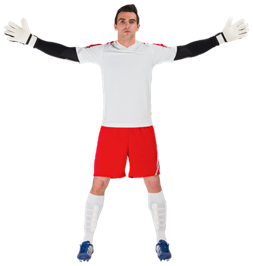 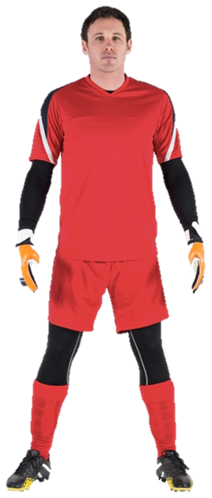 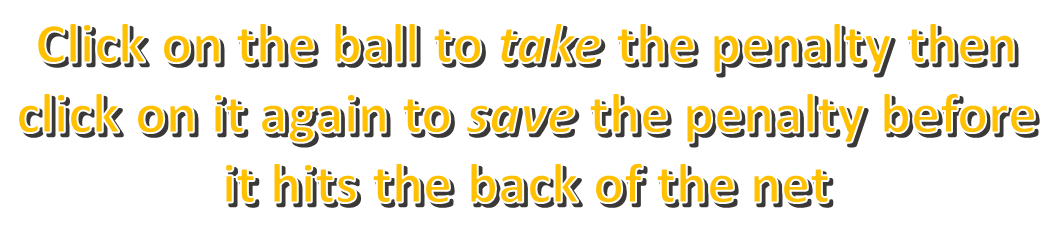 START
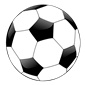 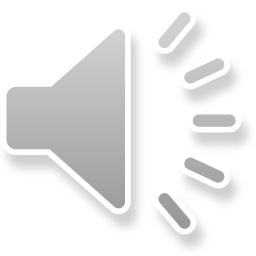 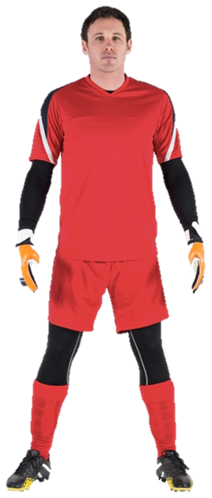 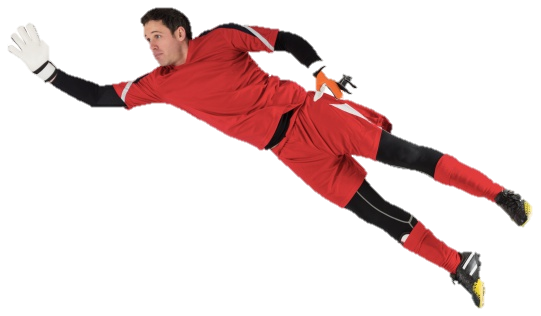 GOAL!
SAVED!
Red 1
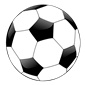 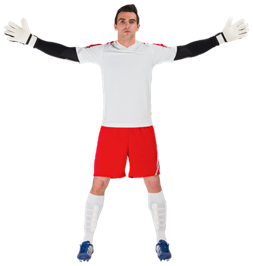 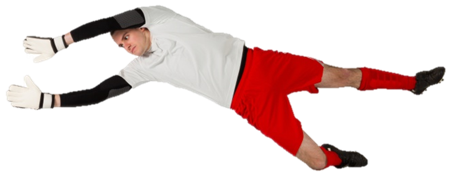 GOAL!
SAVED!
White 1
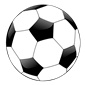 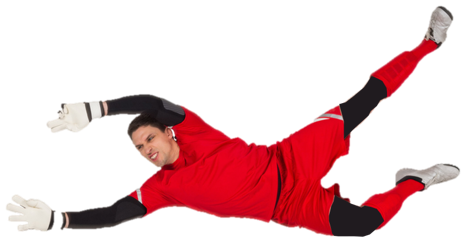 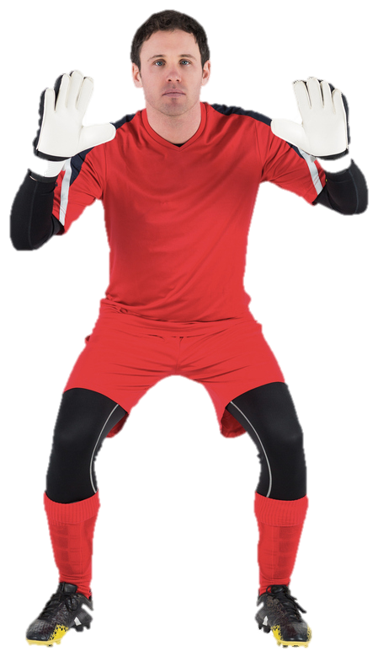 GOAL!
SAVED!
Red 2
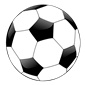 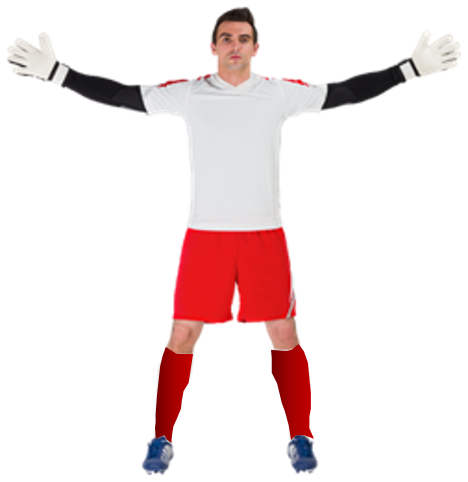 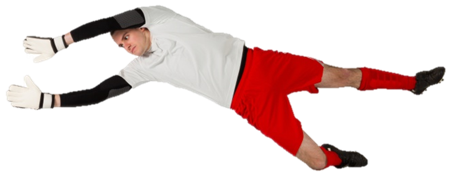 GOAL!
SAVED!
White 2
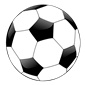 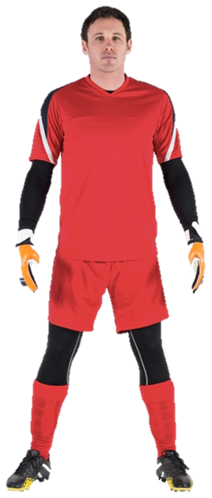 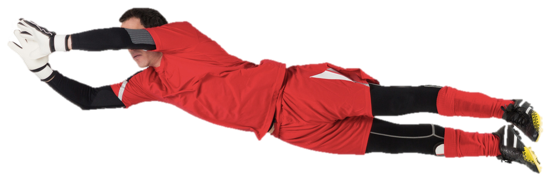 GOAL!
SAVED!
Red 3
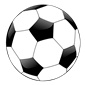 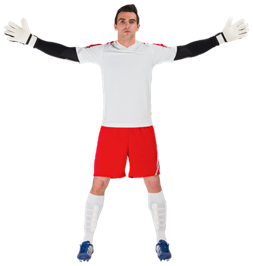 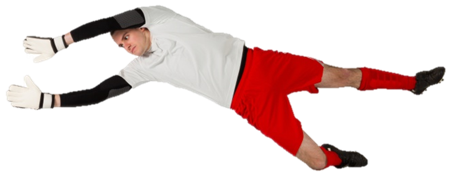 GOAL!
SAVED!
White 3
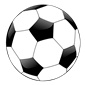 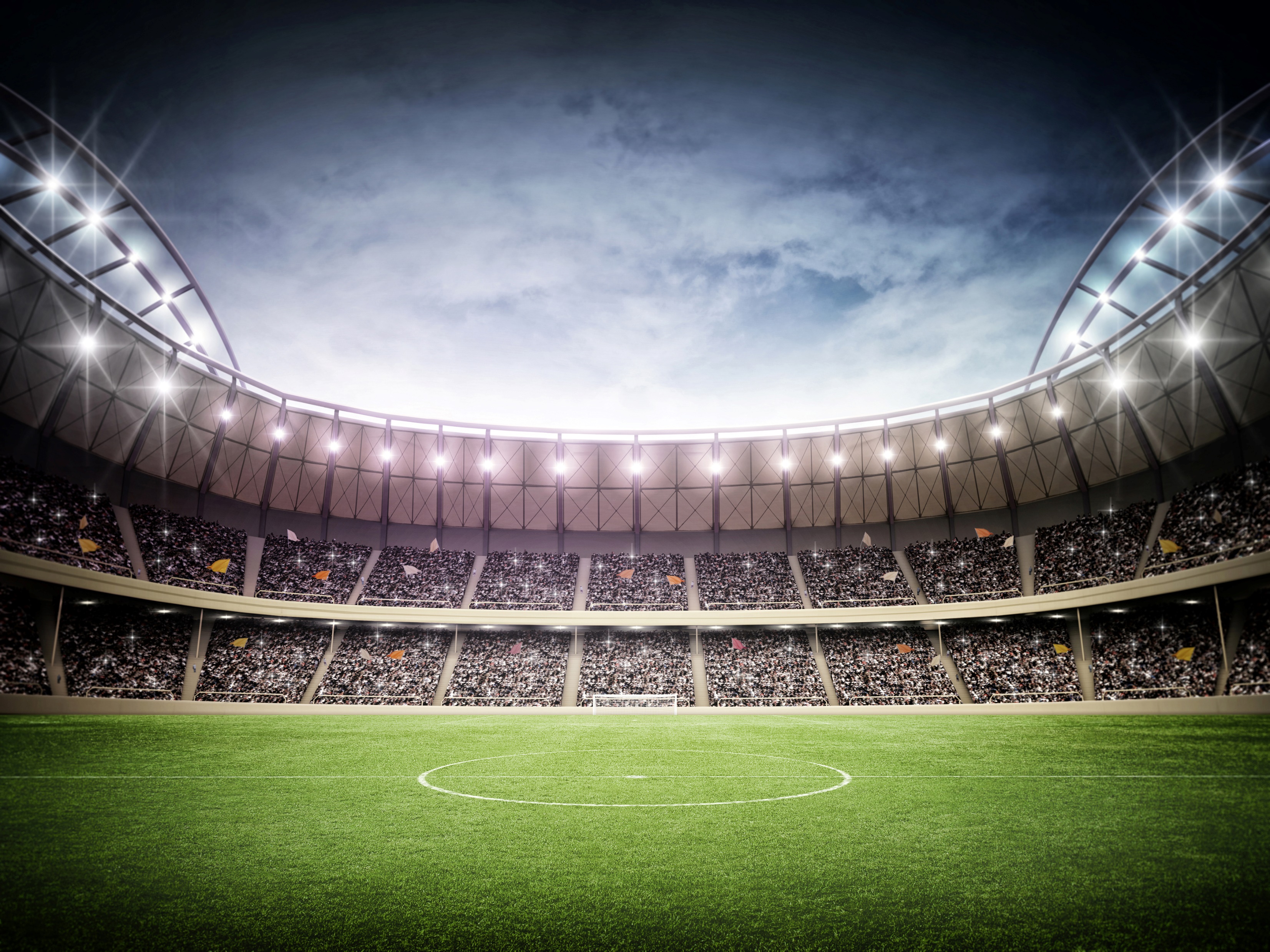 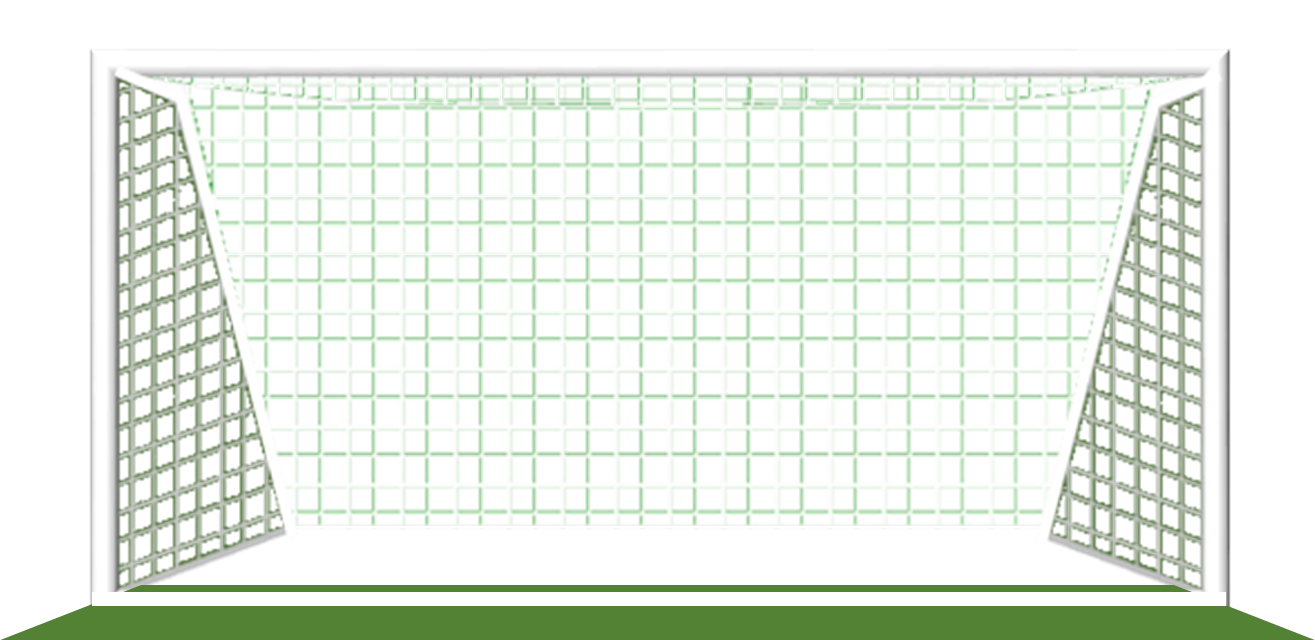 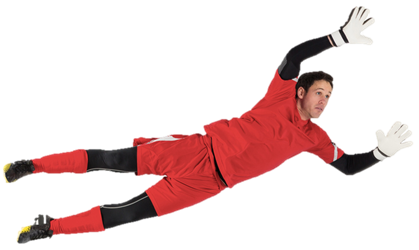 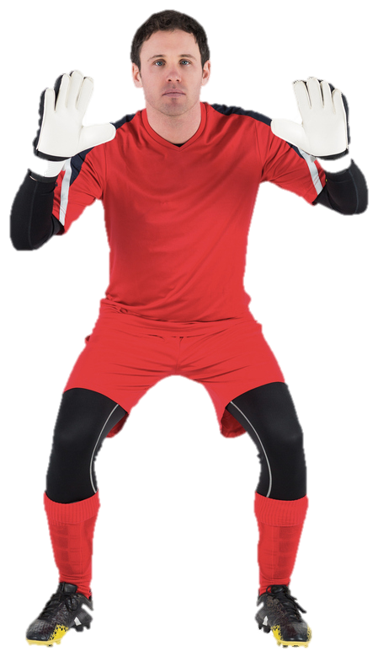 GOAL!
SAVED!
Red 4
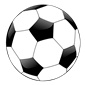 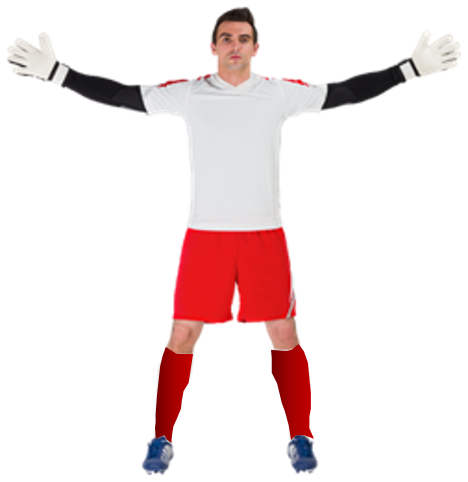 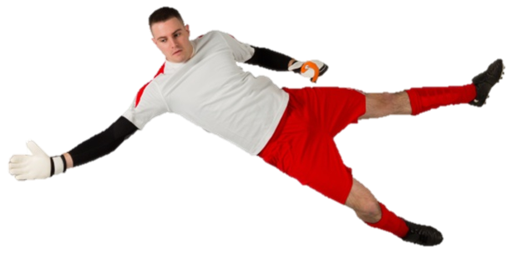 GOAL!
SAVED!
White 4
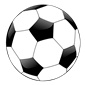 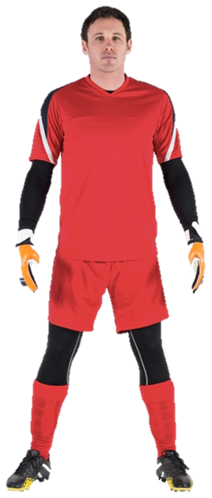 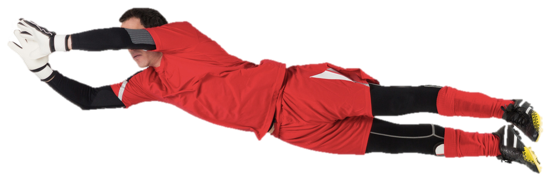 GOAL!
SAVED!
Red 5
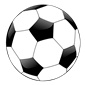 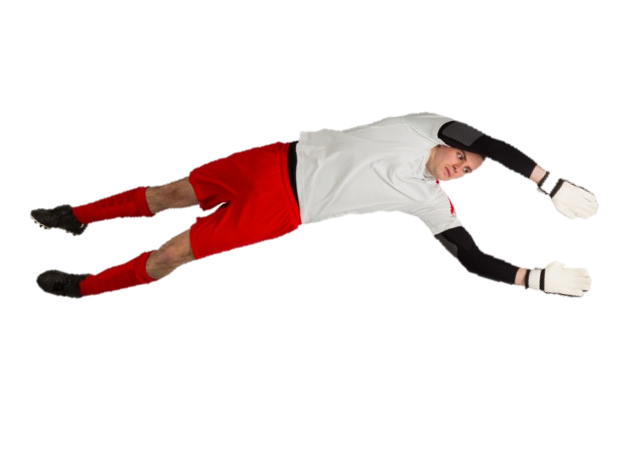 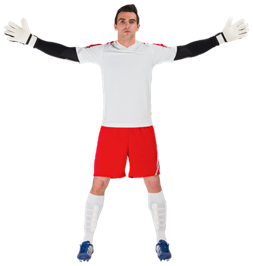 GOAL!
SAVED!
White 5
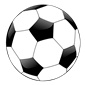 SCOREBOARD
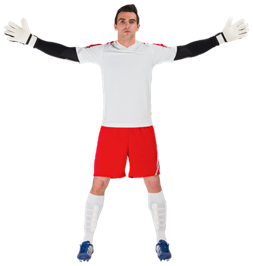 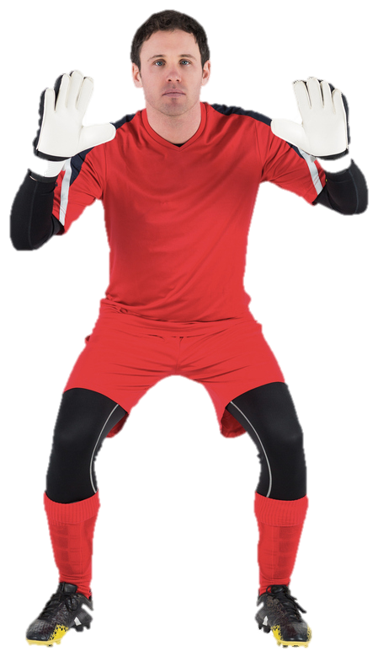 If a goal was scored click the ‘NEXT’ button
FINAL SCORE
LAST
NEXT
NEXT
NEXT
NEXT
NEXT
NEXT
NEXT
NEXT
SAVED
SAVED
If a penalty was saved click the relevant score  box

Then click the ‘NEXT’ button
5
4
3
2
1
0
5
4
3
2
1
0